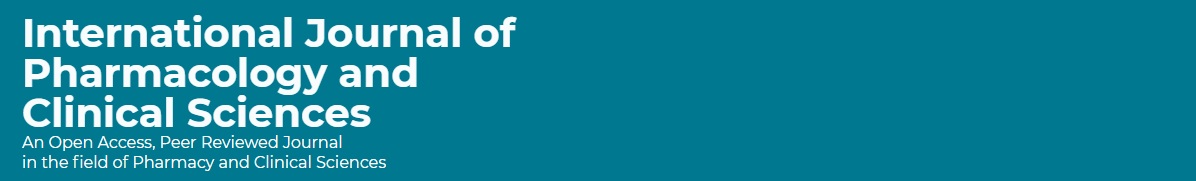 Antibiotics Therapeutic Interchanges: A Narrative Reviews
Yousef Ahmed Alomi, Faiz Abdullah. Bahadig
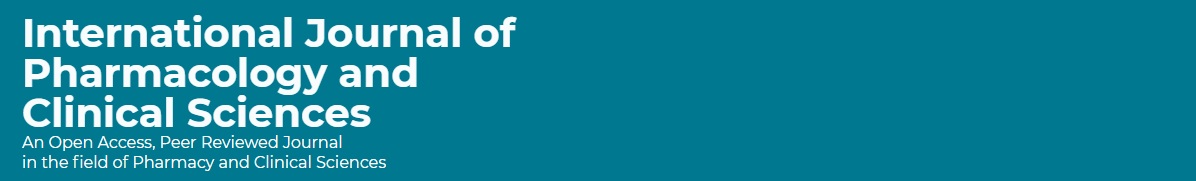 ABSTRACT: 
Objective:  To review the antibiotics therapeutic interchanges. Methods: It is an extensive search, or fifty databases included the following through the Saudi Digital Library (SDL) searching engine. It included the various type of studies (meta-analysis, randomized controlled studies and observational studies) in the English language with human study only for the update May 2017. The search in terms of therapeutic interchange, medication, therapy and type of disease or medication base on therapeutics class of anti-psychiatric. The medication list and switch from one drug to substitute based on the literature found the search that has included comparative safety, efficacy and cost of the type of medication for each disease and national or international evidence-based guidelines.
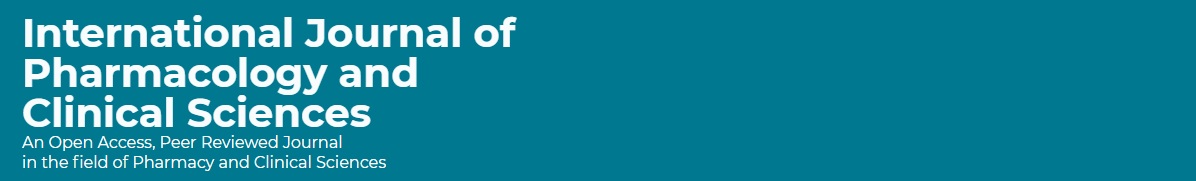 ABSTRACT: 
Results: The total number of studies after an extensive search with a specific term search was 487 studies. Of those, there were 107 duplicated studies, and 380 studies included for future evaluation. After evaluation, there were 27 studies discussed the therapeutic interchange of antibiotics. Of those 27 studies, eight studies included for evaluation. Conclusion: Antibiotics therapeutic interchange system properly applicable implementation in practice. Further studies mandate to validate antibiotic therapeutic interchange. Antibiotic therapeutic interchange is highly recommended in the Kingdom of Saudi Arabia.
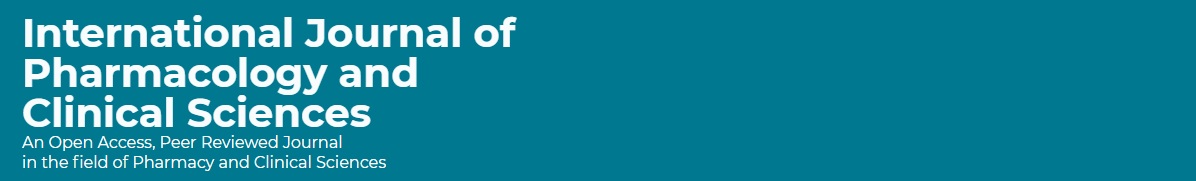 Key Words : 
Antibiotics, 
Therapeutic interchanges, 
Drug, Therapy, 
Literature, 
Review.
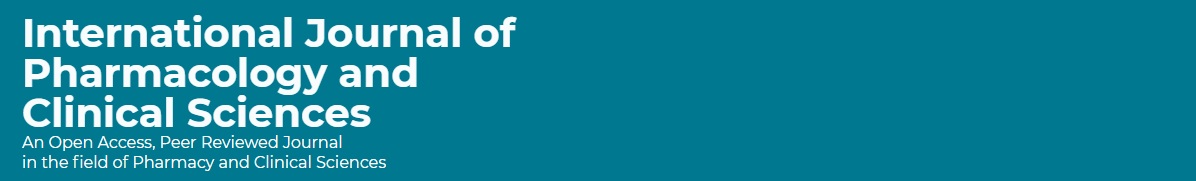 CONCLUSION: 
There are multiple studies about antibiotic therapeutic interchange. However, the majority of the studies were observational, nonrandomized controlled. Comparative safety and efficacy of antibiotics are other methods used for therapeutic interchange. Prevention of economic outcomes was the great advantage of the therapeutic antibiotic interchange. The therapeutic interchange system with an emphasis on antibiotics are highly recommended to implement in the Kingdom of Saudi Arabia.